Function Based Thinking and Overview of Tier II Interventions
Images in this module were obtained at google.com/images unless otherwise specified.
Purpose of This ModuleIntroduce function of behavior and guide districts and schools in using function-based thinking for choosing and providing appropriate interventions for students
[Speaker Notes: Trainer Notes:
Refer to the PBIS tiers of intervention and have participants review Tiers I and II.]
Objectives
Learn what is meant by function of behavior
Learn about the “ABCs of Behavior” (Antecedent – Behavior – Consequence) 
Learn how to use the ABCs of Behavior to problem solve
Learn about some Tier II interventions and how they relate to function of behavior
Learn how to check for Tier II intervention fidelity
The Tiered Fidelity Inventory (TFI)Tier II Planning Tool
[Speaker Notes: Trainer Notes:
The TFI will be used throughout PBIS modules. Each module aligns with one or more of the TFI items, denoted by the yellow arrows.
The TFI is a tool that can be used for PBIS implementation planning, PBIS progress monitoring, and evaluation of PBIS implementation.
The TFI can be downloaded here: https://www.pbisapps.org/Resources/SWIS%20Publications/SWPBIS%20Tiered%20Fidelity%20Inventory%20(TFI).pdf. 
Fidelity checks will appear at the end of this module.
Items 2.5 – 2.8 will be addressed in this module.]
Function of Behavior
Behavior is Functional
Don’t think of behavior as GOOD or BAD.

We may think it’s good or bad, but it is FUNCTIONAL. The student is getting the payoff that they want.
[Speaker Notes: Trainer Notes:
This slide points out that all behavior is for a reason and that it serves a function. 
It’s easy to just think of behaviors, or even kids, as good or bad, but the behavior serves a purpose.
In the next few slides we will be addressing the “payoff”, or function, for student chronic misbehavior.]
Common Reasons for Student Misbehavior
Don’t know the expectations
Don’t know how to do the expected behavior
Unaware they’re misbehaving
Want a specific outcome (e.g., get attention)
[Speaker Notes: Trainer Notes:
Often, just implementing Tier I well (with fidelity) will help a lot of students with most of the above. 
At Tier I, we spend a lot of time teaching the expectations and acknowledging students for following them. 
For students that aren’t following the expectations, after having full access to teaching and reinforcing, we begin to look at WHY students are misbehaving more often than most students.
Activity idea: have some examples of misbehavior and reasons for misbehavior and have attendees discuss how they could match up (e.g., a student who uses curse words might be doing this because they don’t know it’s not appropriate in school; they hear it at home and are allowed to use it at home).]
Why Do Students Chronically Misbehave?
To GET something (e.g., attention, item) 
To AVOID someone or something (e.g., task, situation)
What about adults? Why do we behave the way we do?
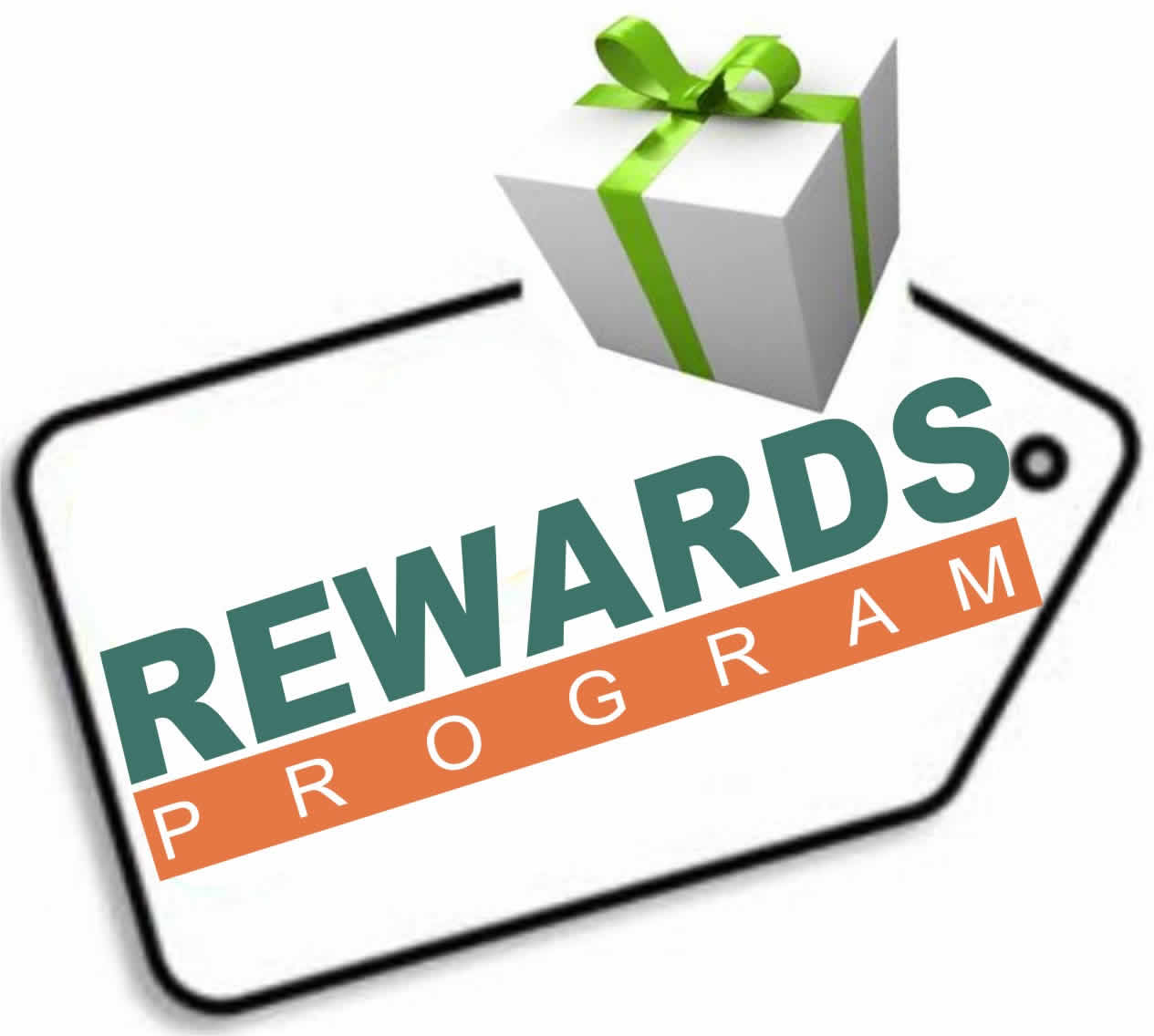 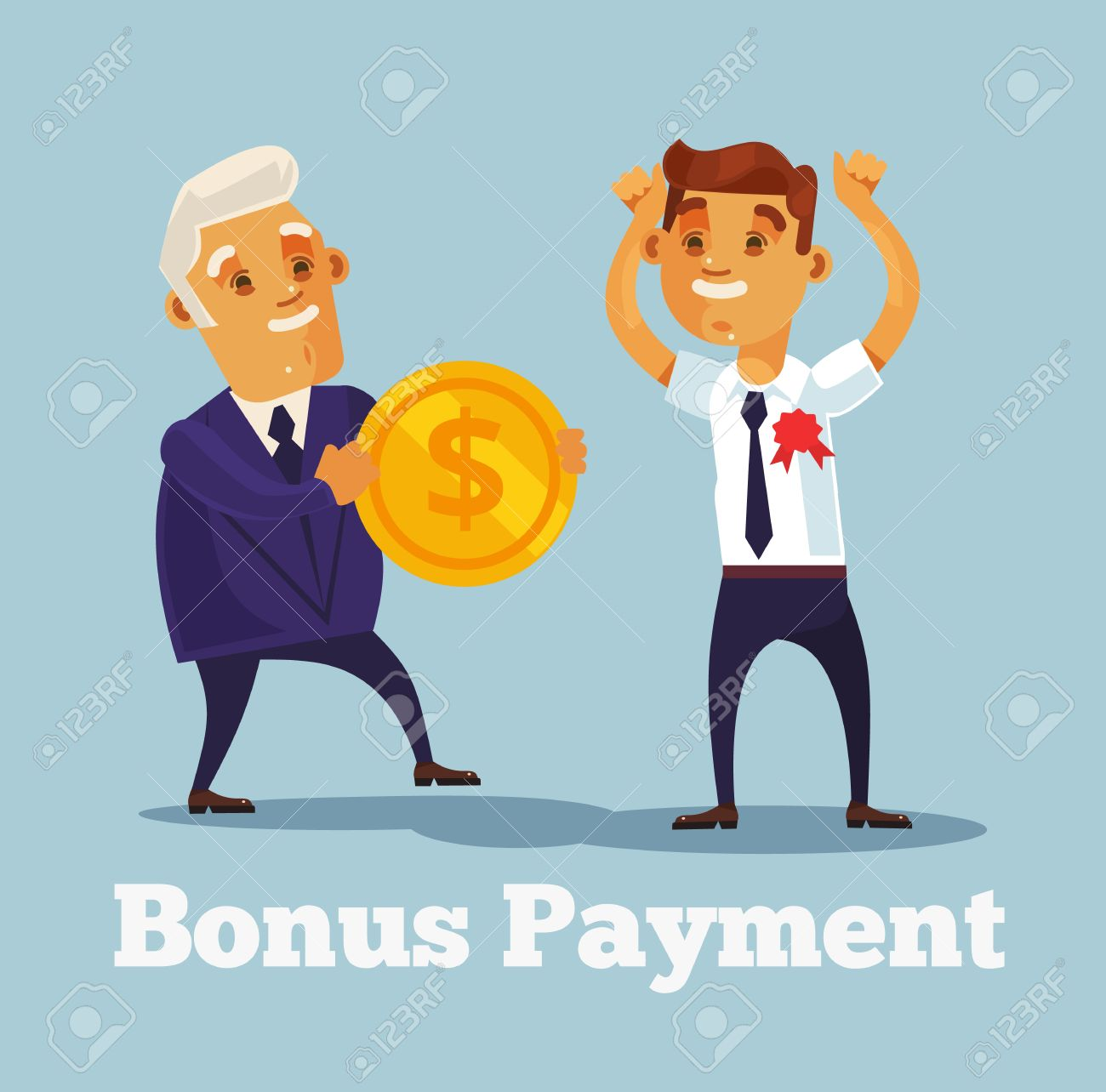 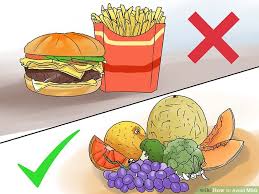 [Speaker Notes: Trainer Notes:
This is an animated slide.
Through Tier II, we make professional judgments about why students misbehave – what is the function of their behavior?
To GET something (get adult or peer attention, playground item)
To AVOID someone or something (avoid a teacher or another student, classroom task, setting, or situation)
By determining why students behave a certain way, we can then problem solve to find replacement behaviors that meet the student’s needs, but are appropriate or acceptable for the situation. 
Activity or discussion idea: engage participants in discussion about how they behave to get or avoid someone or something. There are a few examples on the slide.
Here is some background about the research around function of behavior: https://www.springer.com/cda/content/document/cda_downloaddocument/9781461430360-c1.pdf?SGWID=0-0-45-1332601-p174273982]
Understanding Chronic Misbehavior
Problem behavior is likely being repeated for the payoff.
The behavior is functional - it serves a purpose.
Behavior is communication, and some students use problem behavior to get their needs met.
Identify the function or purpose of the behavior in order to determine an appropriate response to the behavior.
[Speaker Notes: Trainer Notes:
This is an animated slide.
Students often learn that by using a behavior, they will get what they want or need. 
Once they know they will get what they want, they will continue to use that behavior.
Adults need to understand that their response to the behavior is giving the student what they want.
If the function of behavior is determined, adults can change the situation and the response, which in turn will help change the student’s behavior. In other words, the adults can change the environment to set the student up for success.]
Staff Need to Understand Function
Use referral forms to indicate the “best guess” at the function of behavior.
Staff can work with the team to help determine the function of the behavior based on multiple observations of the student behavior.
Portland State University online modules: http://basicfba.gseweb.org.
[Speaker Notes: Trainer Notes:
It is critical for staff to keep detailed information on referral forms so that there are data to use to determine the proper interventions.
Portland State University online “Basic FBA” modules are free and include basics about function of behavior for all staff and more advanced courses for behavior specialists (or staff that want to become the go-to person for behavior at the school).]
The ABCs of Behavior
The ABCs of Behavior
Antecedent (what happens before behavior; what causes it)
Behavior (observable and measurable)
Consequence (what happens after the behavior; what is the outcome?)

Use the ABCs to determine the function or payoff.
[Speaker Notes: Trainer Notes:
To make decisions about student behavior, we look at these:
Antecedent (predictor or cause – what happens right before the behavior, what setting prompts the behavior, etc.)
Problem Behavior (description of the behavior)
Consequence (what happens after the behavior)
Function or payoff (how is the student “rewarded” for the behavior – e.g., sent out of the room, gets out of task, gets attention from peers or teacher, etc.)]
Example
Jimmy is asked to do a math problem at the board. He attempts the problem, but fails to do it correctly. The other students laugh and make fun of him.

What might Jimmy do the next time?
[Speaker Notes: Trainer Notes:
Starting here and throughout several slides, we will use a fictitious student, Jimmy, as a reference to show the process of determining function of behavior and then using that information to create a plan for changing the behavior to something that is appropriate.
Encourage discussion about what Jimmy has learned and what his behavior may be in the future (the next slide goes into this). Another discussion might be one on what the adult could have done differently.]
Problem Behaviors are Learned from Previous Experiences
Because of his previous experience, Jimmy is likely to exhibit problem behavior(s), which can be examined using the ABCs of Behavior:

(A)ntecedent: Jimmy’s teacher asks him to do a problem at the board.
(B)ehavior: Jimmy yells “no” at the teacher, throws his books on the floor, etc.
(C)onsequence: The teacher may send Jimmy to office or call on someone else. 
Jimmy may continue this behavior because the function is to AVOID doing problems at the board, and it is working!
[Speaker Notes: Trainer Notes:
These are some possible behaviors that Jimmy may try next time in order to get a different result.
If Jimmy gets a result he likes (such as getting sent out of the classroom), he may continue using that behavior to avoid getting the result he doesn’t like (being laughed at by other students). 
This may be another opportunity to talk about the adult’s response – refer back to Tier I Module 13: PBIS in the Classroom. Sometimes teachers inadvertently reinforce problem behaviors by giving students the payoff they want. This is another reason teachers need to understand the function behind their students’ behaviors.]
Using the ABCs of Behavior to Problem Solve
The Problem-Solving Process
Define the problem.
Analyze the problem and develop a hypothesis.
Develop and implement a plan.
Evaluate the plan.
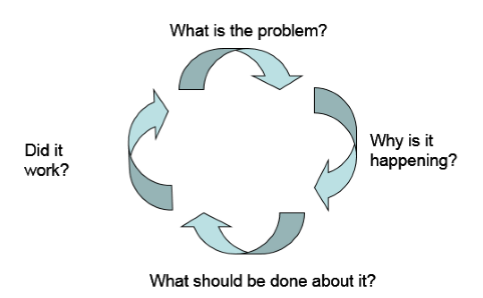 [Speaker Notes: Trainer Notes:
Refresher from Tier I Module 10 – the problem solving process steps.
It is important for teachers to understand and use this problem-solving process in the classroom before submitting students for Tier II intervention consideration. Teachers can provide data and strategies implemented when referring students to the Tier II team.
This same process is then used to select the appropriate interventions for students at Tier II.]
1. Define the Problem
The problem:
Jimmy causes a disruption by throwing his books on the floor and yelling “no” at the teacher when he is asked to do a math problem at the board.
[Speaker Notes: Trainer Notes:
Using Jimmy’s example, this slide establishes the problem based on observations made so far.
The next slide shows the developed hypothesis.]
2. Develop a Hypothesis
The hypothesis:
Jimmy doesn’t want to be laughed at, so he throws his book down and yells “no” at the teacher to avoid doing a problem at the board.



Next: Collect more data to test the hypothesis.
[Speaker Notes: Trainer Notes:
The next slide shows a template that can be used to collect more data.]
Antecedent-Behavior-Consequence Form
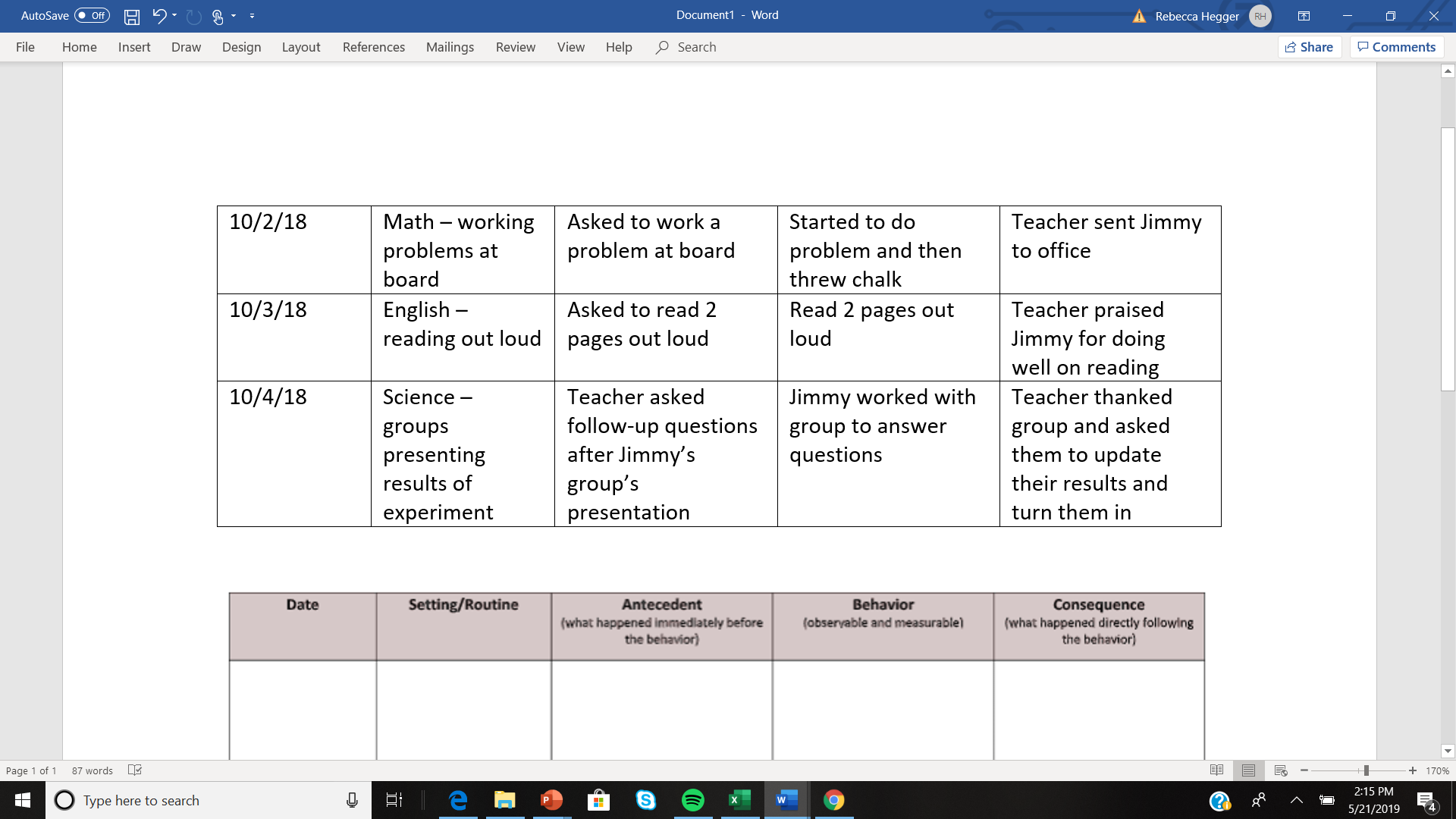 [Speaker Notes: Trainer Notes:
This slide is animated. There is an example that will float in when the presentation is advanced.
This form can be used to record observations of students in order to understand the ABCs and determine the function of behavior.
The student should be observed in other settings and time periods to get a complete picture of Jimmy’s behavior before beginning to problem solve.
This form can be found and downloaded here: http://cce.astate.edu/pbis/identification-of-students-at-tier-ii/.
Next, use the data to develop a summary statement, similar to the Precise Problem Statement used in Tier I (Module 10).]
Summary Statement
Based on several observations, the following is a summary of predictable behavior:

During ___(some routine)_________________ 
when _______(antecedent occurs)__________,
student will _____(engage in behavior)_______
because ___(predictable outcome occurs)_____.

Therefore, the function of the behavior is to (choose one) access/escape/avoid ___(something in the environment)____.
[Speaker Notes: Trainer Notes:
This template sums up the results of several observations of the student, showing where the behavior happens as well as the antecedent, behavior, and consequence, and finally the function of behavior.
For Tier II, this process is meant to be very simple and straightforward, based on observation and data.]
Jimmy’s Summary Statement
During math when asked to do a problem at the board, Jimmy yells “no” at the teacher and throws down his book because the teacher will call on someone else.

Therefore, the function of the behavior is to AVOID doing a problem at the board.
[Speaker Notes: Trainer Notes:
This is an example of a summary statement, using our example student Jimmy.]
3. Develop a Plan
The plan:
Set up a new Antecedent (prevention).
Give the student a replacement Behavior or skill (teach).
Provide a positive Consequence when the student uses the new skill (response to behavior).
22
[Speaker Notes: Trainer Notes:
At Tier II we look at function of behavior to make sure we choose an intervention that will work for the student.
We can help the student change his or her behavior by again using the ABCs:
Set up a new Antecedent
Give the student a replacement Behavior or skill
Provide a positive Consequence when the student uses the skill]
PBIS Proactive Approach
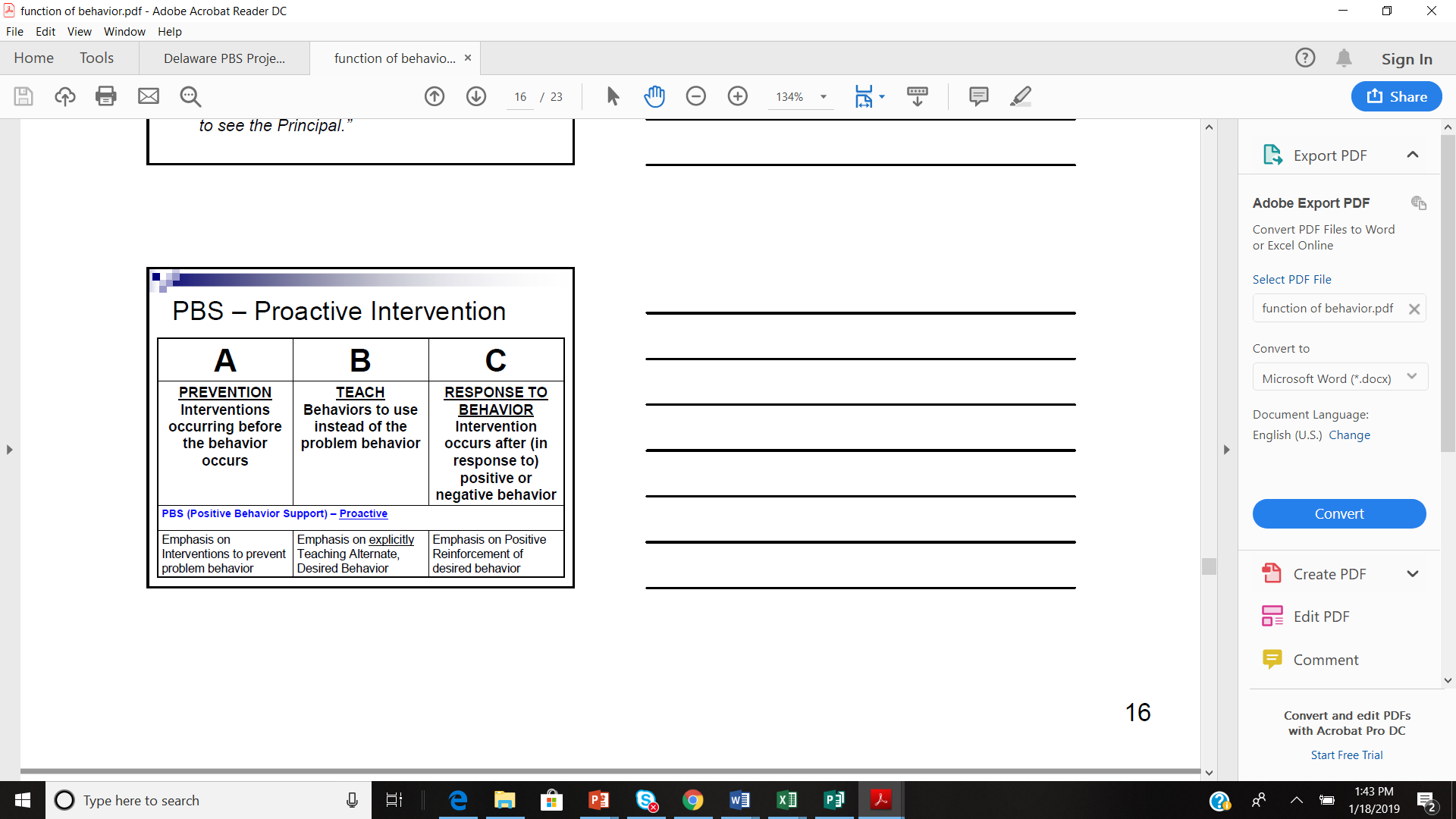 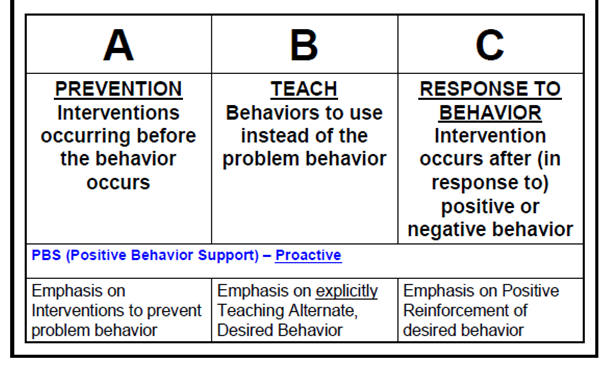 [Speaker Notes: Trainer Notes:
After understanding the student’s ABCs, use a proactive approach for changing the path. 
Use prevention strategies to head off the behavior before it happens (e.g., prompt the student, change the setting, teach the student a strategy, etc.).
Teach the student what behavior they should be using (what is acceptable for the situation).
Respond to the behavior so that the student is still getting what they want or need to make the new, appropriate behavior a recurring behavior. Use positive acknowledgments when the student uses the appropriate behavior, and refrain from rewarding the student if they use an inappropriate behavior.]
A Plan for Jimmy
Use a proactive approach! Set Jimmy up for success.
(A) Have him work a problem that he is more likely to do successfully; work on the problem with him ahead of time.
(B) Teach him new math and behavior skills.
Math skill: how to work a problem independently at the board
Behavior skill: how to more politely refuse to do the problem
(C) Reward him for using new skills.
For attempting the math problem
For polite refusal to do the problem
[Speaker Notes: Trainer Notes:
It’s important to note that the adult needs to set up the new antecedent. This is an example of how the adult behavior needs to change to set up the student for success.
This is an example of using a proactive approach that will set the student up for success.
Change the antecedent. 
Teach a new skill or strategy.
Acknowledge new appropriate behavior.]
4. Evaluate the Plan
The evaluation plan:
What if Jimmy doesn’t respond?
Consider a new hypothesis and retest.
If problem-solving around the ABCs doesn’t produce the desired new behavior, then Jimmy may need to be referred for Tier II interventions.
[Speaker Notes: Trainer Notes:
The example used in this section illustrates how a classroom teacher may use the ABCs of behavior to problem solve in his or her classroom. 
If the student is still engaging in inappropriate behavior, or if the inappropriate behavior is occurring in multiple settings, then the student may need a more formal Tier II intervention.
An overview of some of the more common interventions will be given in the next section of this module.]
Tier II Interventions: Overview
Critical Features of Tier II Interventions
Linked to school-wide expectations
Continuously available
Implemented as soon as possible
Can be modified based on assessment
Students receive structured prompts
[Speaker Notes: Trainer Notes:
This is an animated slide.
The school-wide expectations schools chose when implementing Tier I of PBIS will continue to be the reference throughout implementation of all three tiers of PBIS. At Tier II, students are getting more instruction and feedback on the appropriate behavior, which is always based on the expectations.
Tier II interventions should always be available so that students can be placed in them as soon as possible.
Once a student is identified for Tier II interventions and the proper intervention is determined, they should be placed as soon as possible (typically, within three days). 
There are situations where it might be indicated to modify an intervention for a student (e.g., if a student needs more intensive instruction, prompting and feedback on specific behaviors, but does not warrant an individual behavior plan). Progress monitoring using data (students’ response to intervention) is assessed often (at least every two weeks). These data may help teams determine if a student needs a slight modification.
At Tier II, students need more structure – more teaching and reminders. Staff should be prompting students about the appropriate behavior throughout the day.]
Critical Features Cont’d
Positive, corrective feedback
Daily opportunities to practice skills
School-to-home communication exchanged weekly
Students receive orientation to materials
Staff/subs/volunteers receive orientation, necessary materials, and ongoing information
[Speaker Notes: Trainer Notes:
This is an animated slide.
Students receiving Tier II interventions need a more intense version of Tier I supports – teaching, prompting, and reinforcement. Staff will be giving students feedback that will encourage them to continue using the appropriate behavior. Sometimes staff will have to discuss what the student did wrong and what they should have done instead, and then encourage them to use the appropriate behavior next time.
Students receiving Tier II interventions also need more practice to learn their new skills, even if their intervention group only meets a few times per week. They will still be getting feedback from interactions with staff daily so that they can generalize their new skills.
Parents/guardians need to stay in the loop so that they can also encourage the student and receive information on how the student is doing in the intervention.
Students will receive a formal orientation to the interventions so that they are properly set up for success.
Staff need to know what their role is in the interventions. Also, don’t forget to have information readily available for any other staff, such as substitutes and volunteers, who may be interacting with students in interventions.]
Check-in, Check-out (CICO)
Examples of Tier II Behavior Interventions
Social Skills Groups
Mentoring
Self-Monitoring
[Speaker Notes: Trainer Notes:
These interventions support students with diverse needs and functions of behavior. There will be a brief description of each in this section.
Academic supports are included because sometimes behavior is a result of academic issues (e.g., a student acts out to avoid an academic task that they don’t feel confident doing).]
Check-in, Check-out (CICO)
CICO is a very common PBIS Tier II intervention and is usually the first implemented.
CICO is for students whose function of behavior is to gain adult attention.
CICO utilizes adult attention and feedback.
CICO includes a higher rate of pre-corrects, prompts, encouragement, and corrective feedback for students.
[Speaker Notes: Trainer Notes:
CICO is a Tier II intervention that is effective at improving behavior for students whose function of behavior is to gain adult attention. 
Students are given extra adult attention and feedback to support them in changing their behavior.
This intervention is typically the first implemented when schools start Tier II, as it is fairly easy to set up and it typically targets the largest number of students needing Tier II interventions.]
Social Skills Groups
For students that are missing appropriate social skills from their repertoire
For students with a very diverse range of functions of behavior
Outcomes: students acquire and build fluency in using appropriate behaviors
[Speaker Notes: Trainer Notes:
Social skills instructional groups are also fairly common in schools that implement Tier II. 
Because students are missing skills, they are using inappropriate behavior (whatever works) to get what they want. The function of the behavior will vary from student to student.
These groups help students learn and gain fluency in appropriate behaviors that will help them socially.]
Mentoring
Focuses on building relationships
For students with a very diverse range of functions of behavior
For students who are not engaged in school
Intervention can be very basic or a formal program (may depend on the age or grade of the student)
Outcomes:
Increased attendance, persistence in school, accumulation of credits, and school completion rates
Decreased truancy, tardiness, behavior referrals, and dropout rates
[Speaker Notes: Trainer Notes:
Mentoring is all about increasing a student’s engagement in school by building a relationship with an adult. 
Mentoring can be very basic, with an adult simply spending time with a student on a regular basis – maybe eating lunch together, or doing an activity before or after school, or during a scheduled time in the school day. 
There are also a lot of formal programs with training materials and outside mentors used.
These typically require a lot more time commitment and may need to continue through the summer and multiple school years. 
An example of a formal program is Check and Connect. In this program, adults connect with at-risk students in a meaningful way - especially students at risk of dropping out or graduating late. Resources for Check and Connect can be found here: http://checkandconnect.umn.edu/resources.html]
Self-Monitoring
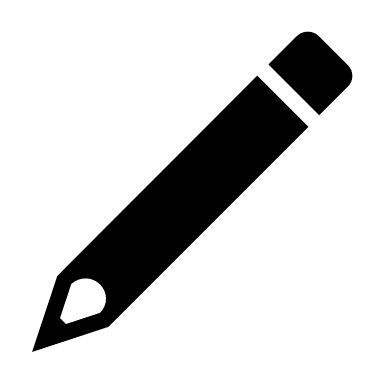 Self-monitoring is an intervention to teach students how to maintain a behavior or skill.
A student’s function of behavior is to escape or avoid a task, attention, a stimulus, etc.
The goal is to help students develop self-management skills.
[Speaker Notes: Trainer Notes:
Self-monitoring can be used with students who don’t need a more intensive intervention. It asks students to become aware of (and to progress monitor) their own behavior. 
Typically, students will focus on a specific target behavior that is linked to the school-wide expectations. They will set a goal and monitor their progress toward reaching that goal.]
Selecting Interventions Based on Function
Once a student is identified for Tier II interventions, they need to be matched to the appropriate intervention.
Selecting Interventions Using Function-Based Thinking
To make this match, it’s necessary to know why the student misbehaves.
[Speaker Notes: Trainer Notes:
Module 4 will give more information about identifying students for Tier II interventions. 
When matching students to interventions, use the ABCs of behavior to determine which intervention is going to help the student learn to meet his or her needs in an appropriate way.]
How These Tier II Interventions Relate to Function of Behavior
Adapted from Umbreit, Ferro, Liaupsin, and Lane, 2007
[Speaker Notes: Trainer Notes:
This matrix shows some Tier II interventions and the function(s) of behavior that they address.
Self-monitoring can also be used as a fading tool from other interventions.]
Do It With Fidelity!
Do it With Fidelity!
Tiered Fidelity Inventory (TFI)

Section 2.5: Sufficient Array of Tier II Interventions
Section 2.6: Tier II Critical Features
Section 2.7: Practices Matched to Student Need
Section 2.8: Access to Tier I Supports
[Speaker Notes: Trainer Notes:
In order for Tier II to have the desired effect, it must be done with fidelity. Use the TFI as a fidelity check.
The next 4 slides will provide a main idea and outline the criteria for reaching fidelity for each of these items.]
2.5 Options for Tier II Interventions
Main Idea: A wide array of intervention options increases the likelihood that student
needs are met and done so in a timely way..
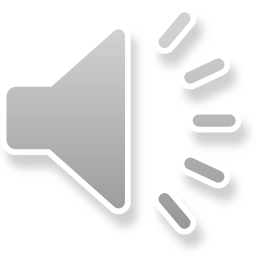 2.6 Tier II Critical Features
Main Idea: Tier II supports should focus on improving the skills and context needed for student success.
2.7 Practices Matched to Student Need
Main Idea: Tier II support strategies are
evidence-based and designed with preliminary assessment information (or assumptions) about student need.
2.8 Access to Tier I Supports
Main Idea: Tier II supports are more effective when layered within Tier I.
Build team capacity and fluency in determining function of behavior. 
Continue to the module titled “Identifying Students for Tier II Interventions”.
Learn what is needed to develop a system for identifying students.
Learn how to develop Tier II data decision rules (data to determine Tier II and intervention placement).
Learn how to develop procedures for referring students.
Later modules will go into more depth and detail on interventions.
Next Steps
Summary and Resources
Ensure that staff understand function of behavior.
Use the “ABCs of Behavior” (Antecedent – Behavior – Consequence) to problem solve.
Choose Tier II interventions for students based on function of behavior.
Summary
Resources
Portland State University online courses:http://basicfba.gseweb.org
A-State PBIS website:http://cce.astate.edu/pbis/tier-ii-resources/
OSEP National Technical Assistance Center on PBIS: https://www.pbis.org/pbis/tier-2
Missouri School-wide Positive Behavior Support: http://pbismissouri.org/tier-2-workbook-resources/
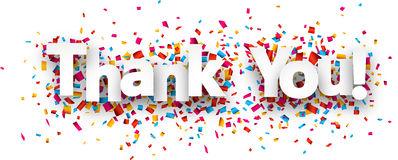 We appreciate the following for sharing information:

Missouri School-wide Positive Behavior Support
PBIS OSEP Technical Assistance Center